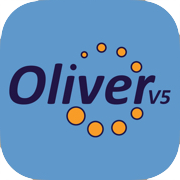 Oliver/ Orbit Library Catalogue
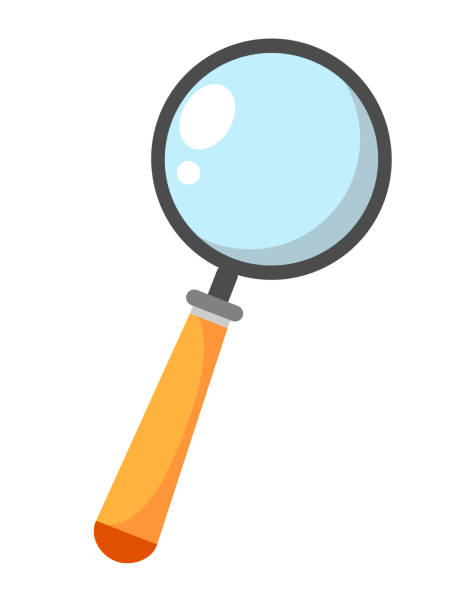 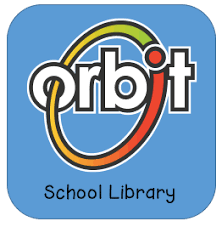 Scavenger Hunt
Types of Search
The 3 type of searches in Oliver are?
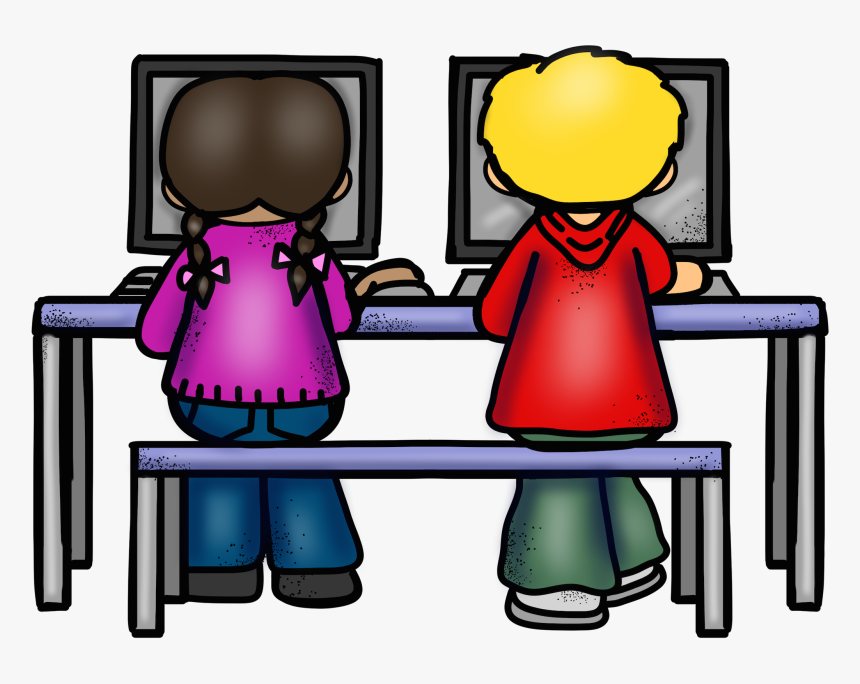 [Speaker Notes: Type the answers straight into the boxes.]
Types of Search
What type are the following?
AUTHOR
Roald Dahl
Birds
Endangered Animals of Australia
Computers
The History of Theatre
SUBJECT
TITLE
AUTHOR
SUBJECT
TITLE
[Speaker Notes: Type the answers straight into the boxes.]
Dewey Decimal
Using Oliver, find the Dewey Numbers for the following subjects:
France
Aboriginal Myths
Cats
Energy
Mathematics
Netball
[Speaker Notes: Type the answers straight into the boxes.]
Call Numbers
Find the call numbers for the following books:
Geronimo Stilton
The Twits
Harry Potter
PIG the Pug
Bad Guys
Diary of a Wimpy Kid
[Speaker Notes: Type the answers straight into the boxes.]
Orbit
In Orbit, find the following information:
How many books have you borrowed?

Do you have any overdue books?

What was the last book that you borrowed?
[Speaker Notes: Type the answers straight into the boxes.]
Oliver Search
Search - title:
Search for Harry Potter books.
What section of the library are they kept?
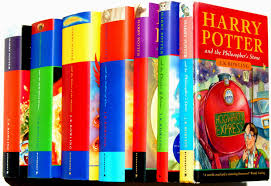 [Speaker Notes: Type the answers straight into the boxes.]
Oliver Search
Search - Author:
Search for Mem Fox. 
How many of her books do we have in the library?
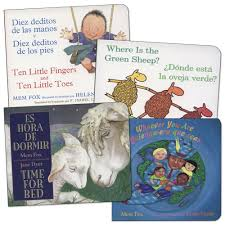 [Speaker Notes: Type the answers straight into the boxes.]
Oliver Search
Search - WOrd:
Search for Where’s Wally. 
What is the Dewey decimal number for Where’s Wally in Hollywood?
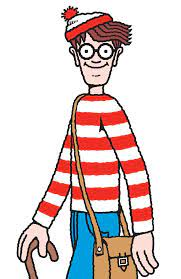 [Speaker Notes: Type the answers straight into the boxes.]
Oliver Search
Search - series:
Search for fish. 
What series is the first on the list to choose from?
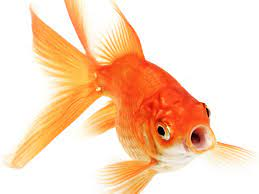 [Speaker Notes: Type the answers straight into the boxes.]
Oliver Search
Search - Author:
Search for Alison Lester. 
Write down 3 of her books that we have in the library.
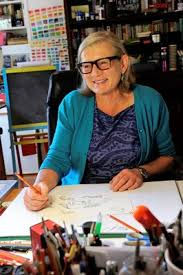 [Speaker Notes: Type the answers straight into the boxes.]
Oliver Search
Search - word:
Search for bear. 
If I wanted a Non-Fiction book about bears what book would be good to read? 
Write down the title:

Dewey Decimal number:
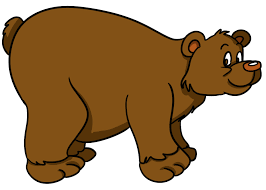 [Speaker Notes: Type the answers straight into the boxes.]
These slides are locked so that the students can’t move the background pieces and can only type in the answers.
Delete this text box.
[Speaker Notes: Type the answers straight into the boxes.]
AUTHOR
SUBJECT
TITLE
AUTHOR
SUBJECT
TITLE
[Speaker Notes: Type the answers straight into the boxes.]
[Speaker Notes: Type the answers straight into the boxes.]
[Speaker Notes: Type the answers straight into the boxes.]
[Speaker Notes: Type the answers straight into the boxes.]
[Speaker Notes: Type the answers straight into the boxes.]
[Speaker Notes: Type the answers straight into the boxes.]
[Speaker Notes: Type the answers straight into the boxes.]
[Speaker Notes: Type the answers straight into the boxes.]
[Speaker Notes: Type the answers straight into the boxes.]
[Speaker Notes: Type the answers straight into the boxes.]